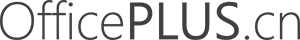 旅游行业
产品推广模板
THE PRODUCT PROMOTION OF TRAVEL INDUSTRY
汇报人：OfficePLUS
产品介绍
市场分析
推广策略
后期巩固
产品介绍
产品介绍
产品定位
随着旅游业多元趋势的发展，旅游者对乡村旅游的需求与选择也趋向多元化，乡村旅游发展又呈现出休息娱乐、收获品尝、运动养生、观光审美、学习体验等五种旅游类型趋向

我们的产品主要倾向于休息娱乐方向，来满足特定群体的消费需求
产品介绍
旅游特色C
旅游特色A
旅游特色B
旅游特色D
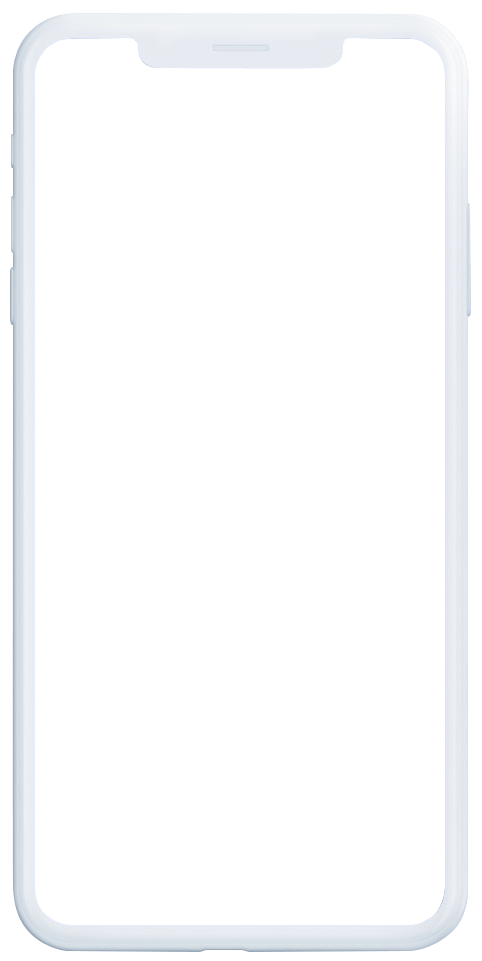 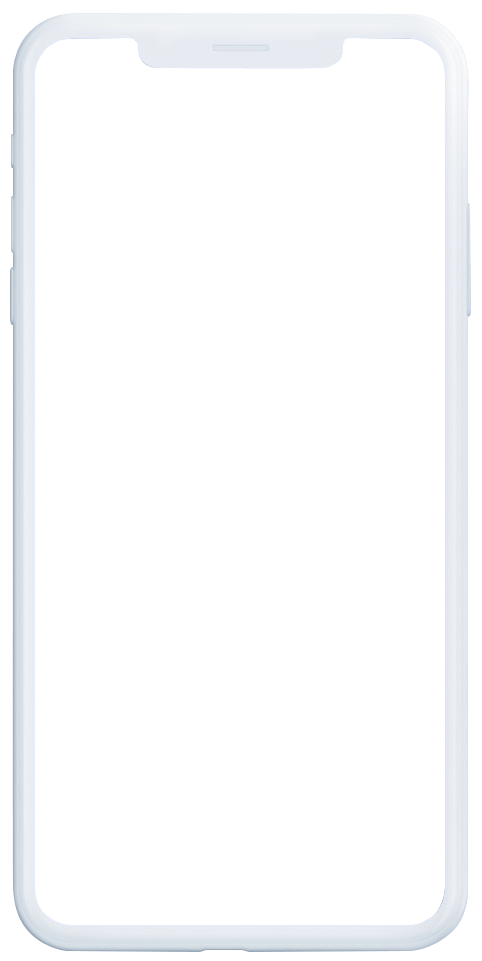 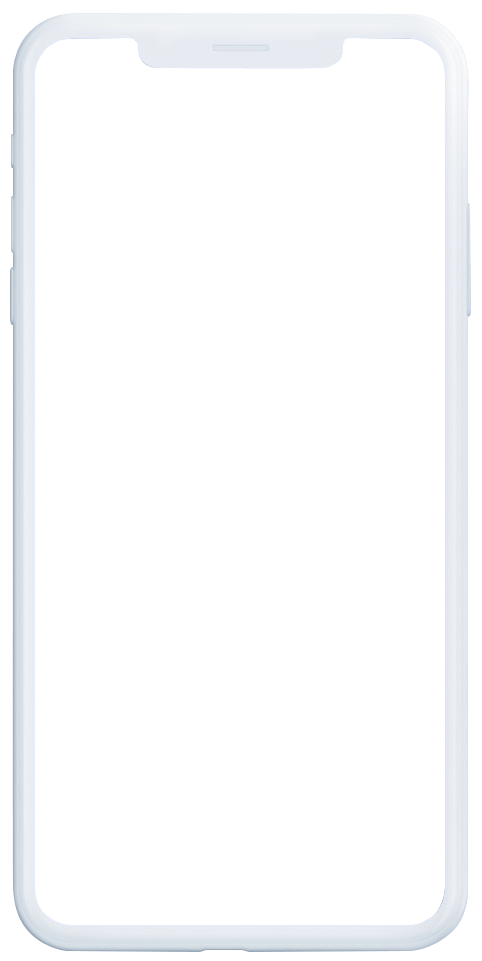 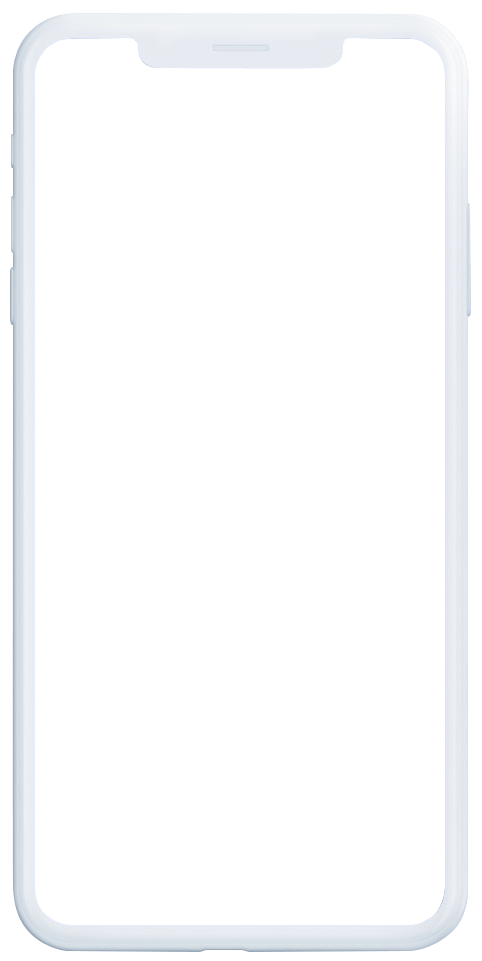 产品介绍
舒适
轻松
积极
活力
产品
调性
产品
调性
放松
快乐
热情
安心
产品介绍
02
01
03
时间波动性大
相关性强
不易控制
旅游产品具有不可储存性，如果不能再特定时间内销售出去，就无法实现价值。因此，在淡季，会采取降价刺激需求；需求的季节性比较明显
旅游产品是由不同服务供应商提供，然后由旅行社加工组合而成。因此，旅行社需要制定合理的产品价格
由于旅行社产品具有较强的综合性，旅游业中其他部门和其他相关行业产品价格的调整都会作用于旅行社产品价格
产品介绍
分析
旅游产品
产品
推广过程
选择
目标市场
实施
推广计划
定位
旅游产品
制定
营销战略
产品介绍
产品
旅游产品推广
新产品的开发
推广
变量
价格
渠道
结合市场需求进行定价
开展宣传、促销、推广活动
促销
市场分析
市场分析
用户画像
用户画像
男 25岁 定居北京
女 26岁 定居长沙
运动
游戏
购物
宠物
旅游
对AB类的旅游产品消费倾向比较高
对DE类的旅游产品消费倾向比较高
市场分析
B产品
需求起伏较大
4.4（最高点）
A产品
A产品在第二季度的时候需求遇阻，三四季度稳固上升
B产品除了第二季度，其他季度的需求都比较低
C产品市场需求自第一季度开始稳固上升
B产品
C产品
市场分析
目标用户情况分析
用户以女性为主，比例高达62%
用户呈现中年轻化,25-35岁用户占60%以上
35%
28%
25%
9%
3%
市场分析
产品消费
主要集中在上海、深圳
上海对于该类旅游产品需求较大，消费占比近6成。除了民众的收入水平高以外，该旅游产品的调性也比较符合上海人民的消费习惯，再加上推广力度比较大
消费
占比
紧随其后的就是深圳，深圳对于该类旅游产品的需求虽然不如上海大，但消费占比有2成，主要得力于该类旅游产品距离深圳较近，交通便利
市场分析
60%
80%
75%
杭州
西安
长沙
产品需求调研中，在杭州的调研人员中，有60%的人员表示愿意消费该类旅游产品
产品需求调研中，在西安的调研人员中，有80%的人员表示愿意消费该类旅游产品
产品需求调研中，在长沙的调研人员中，有75%的人员表示愿意消费该类旅游产品
推广策略
推广策略
渠道A
渠道B
渠道C
推广费用
360元/小时
400元/小时
350元/小时
推广时长
24小时
16小时
12小时
推广受众
中青年女性
中年男性
青年女性
推广策略
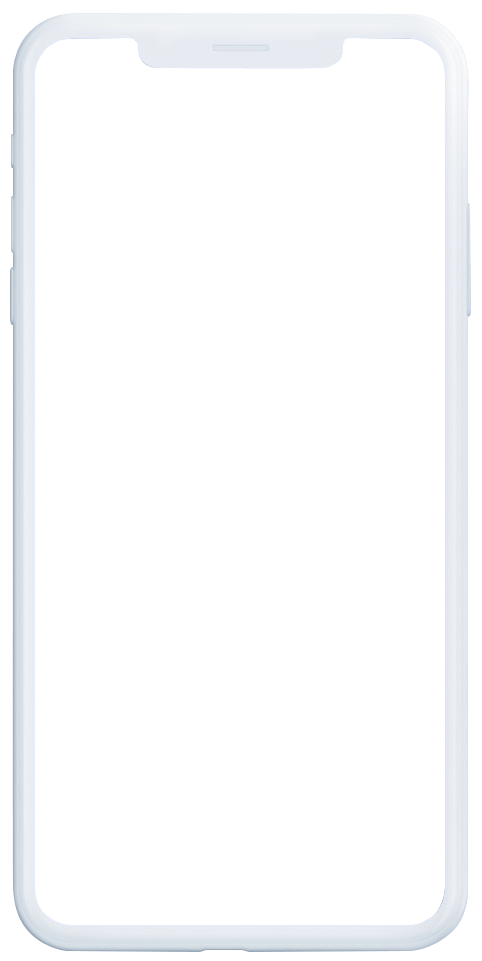 推广数据
点击人数
购买人数
销售收入
1000 万人
9800 万人
1000 万元
订阅人数
订金支付笔数
购买人数
5600 万人
139 笔
1000 万人
推广策略
组长
张明
副组长
玛丽
组员
丁阳
负责产品的研发组织，调动各部门资源，策划推广策略，并跟踪推广效果
辅助组长策划推广策略，负责产品市场调研与回访，组织员工开展推广活动
执行产品推广计划，定期收集产品推广数据，并对顾客进行消费体验回访
推广策略
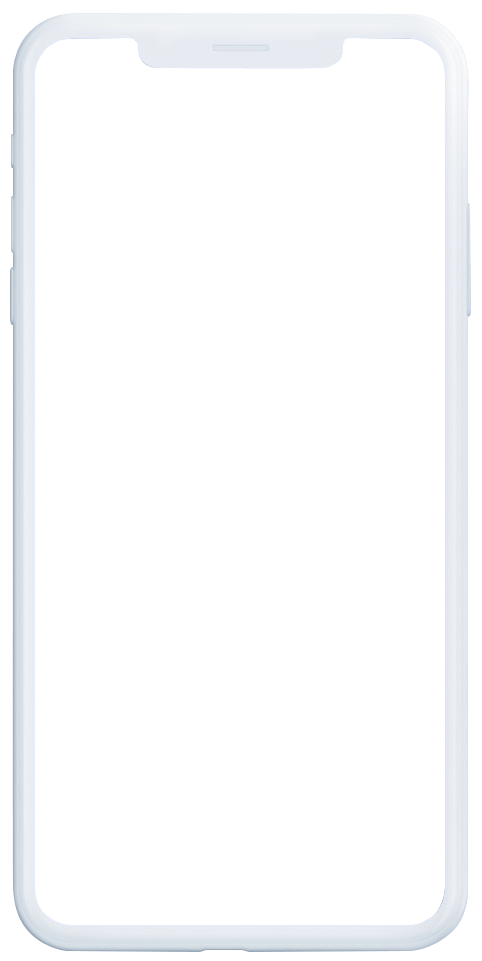 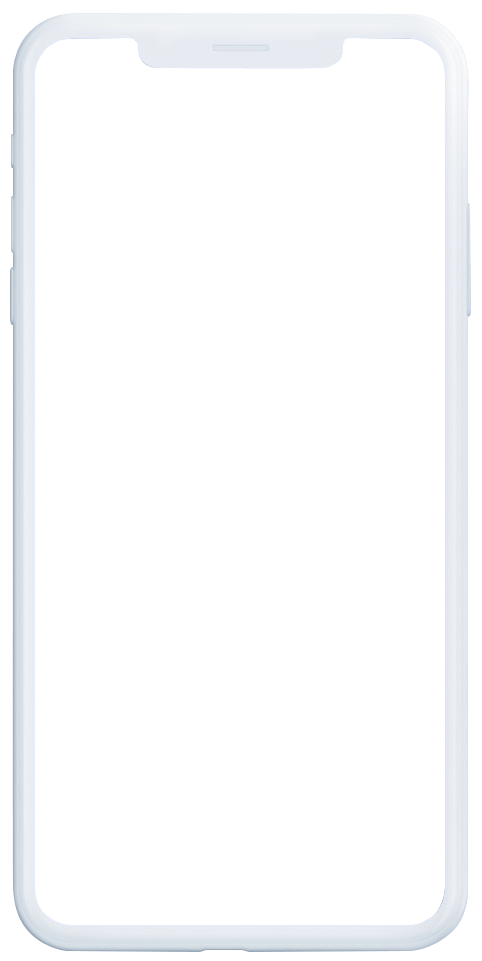 发放资料
价格折扣
给消费者或潜在消费者散发旅游宣传资料
购买旅游产品的游客量达到一定的标准，可享受价格折扣
赠送礼品
展览
赠送有关企业的小件物品，促进销售
举办展销会，宣传企业及其产品，增加销售机会
有奖销售
服务推广
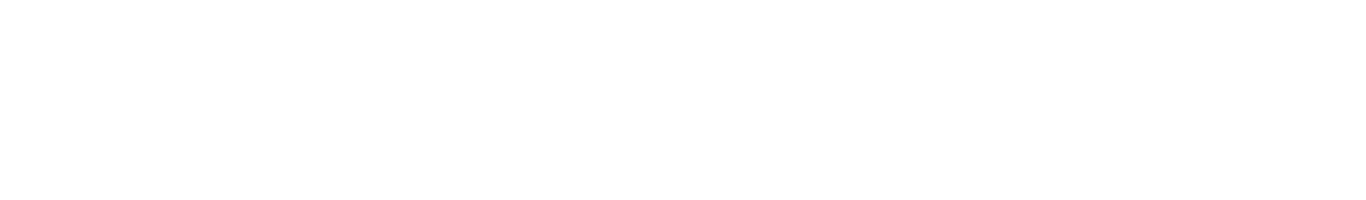 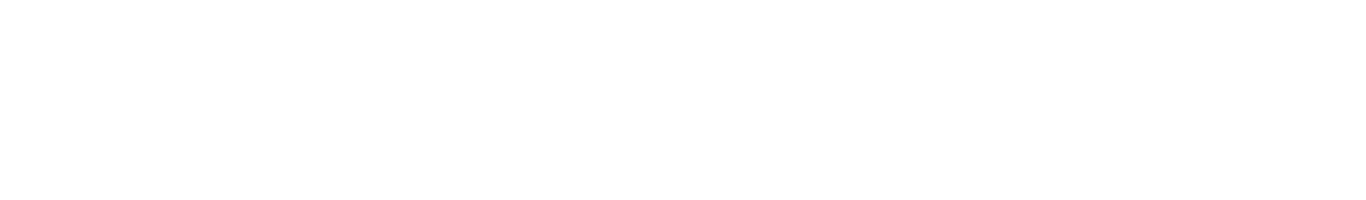 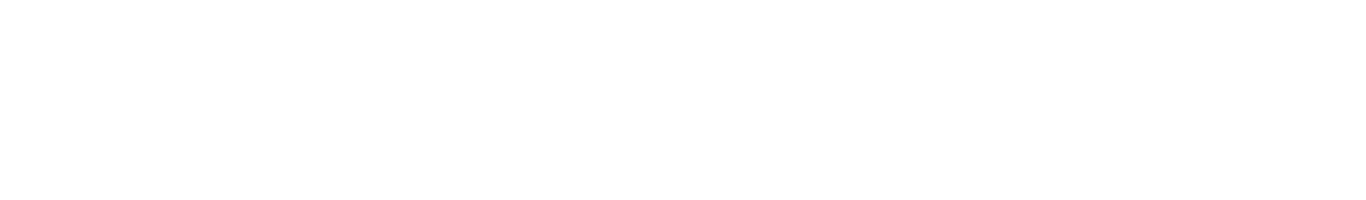 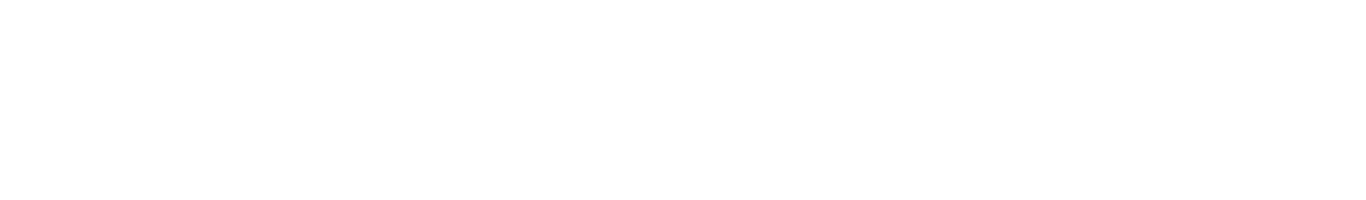 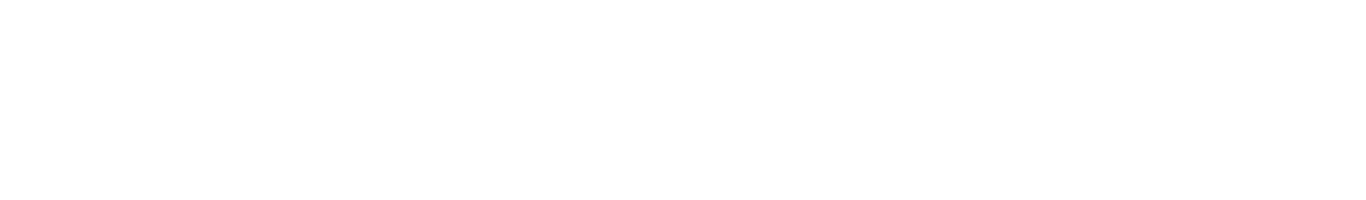 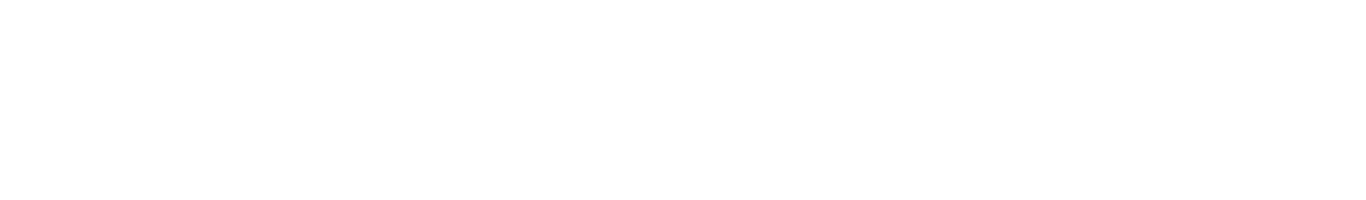 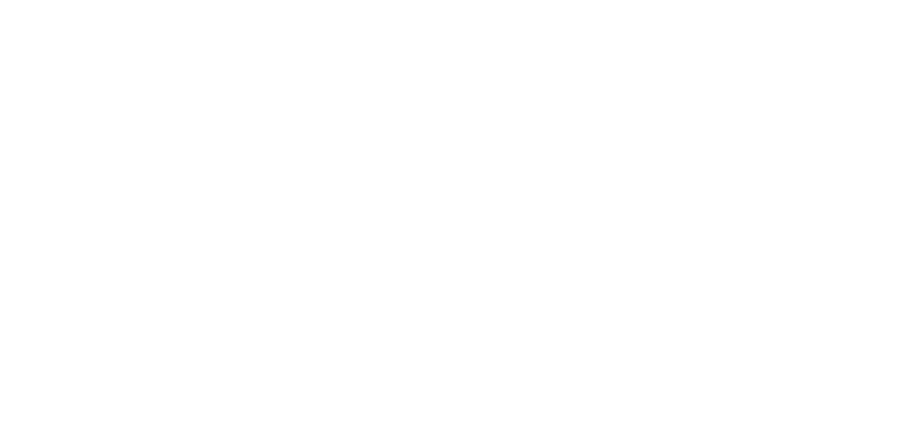 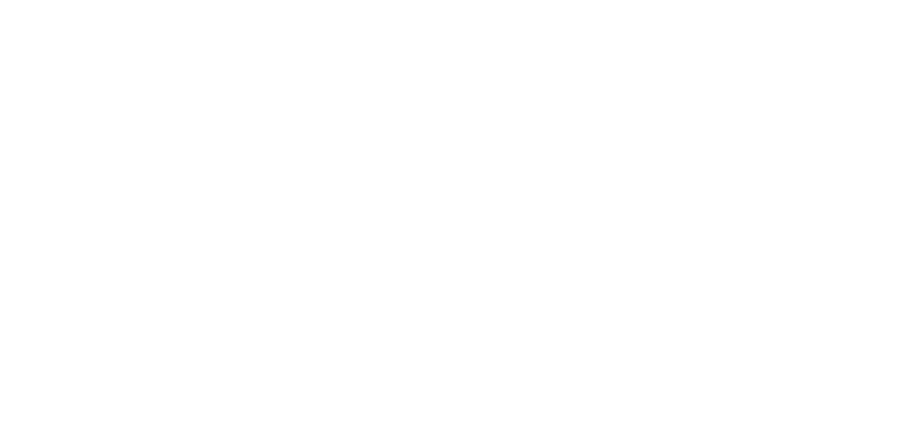 在游客购买旅游产品时发行兑奖券
在整体旅游产品的基础上向游客提供系统销售的概念
推广策略
抖音传播
微博大V转发
商城促销活动
知名影星代言
电视广告宣传
网红带货直播
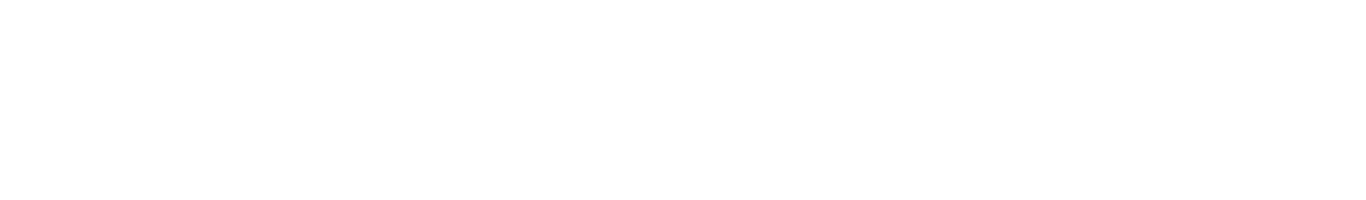 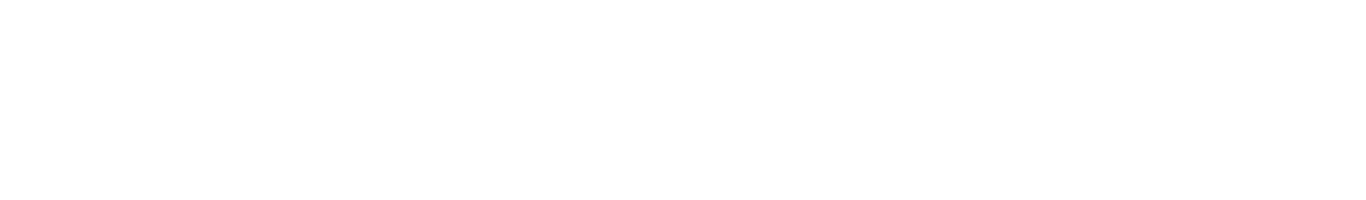 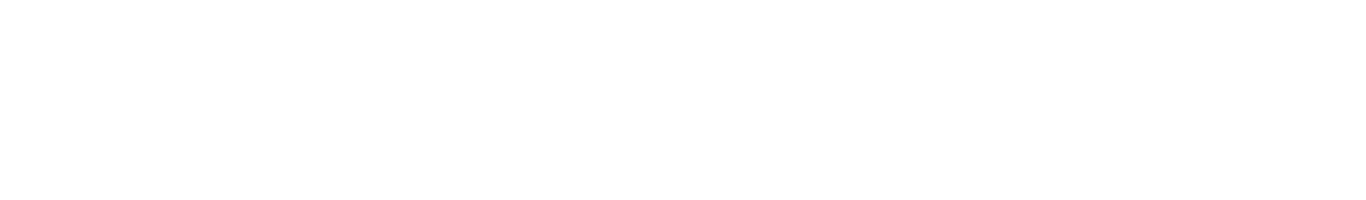 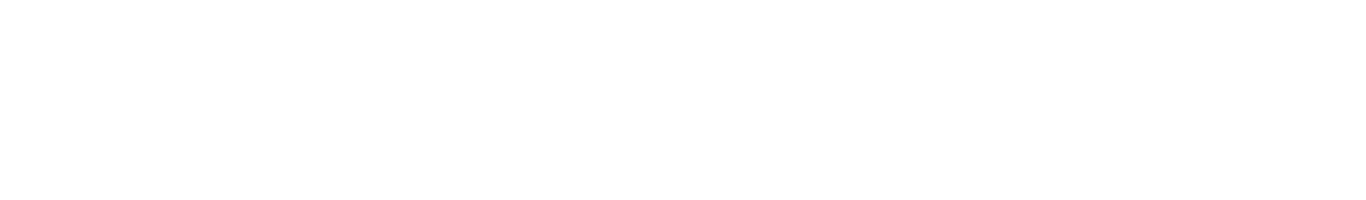 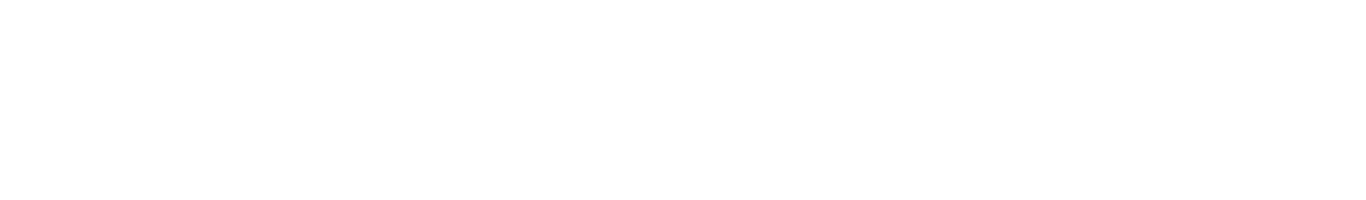 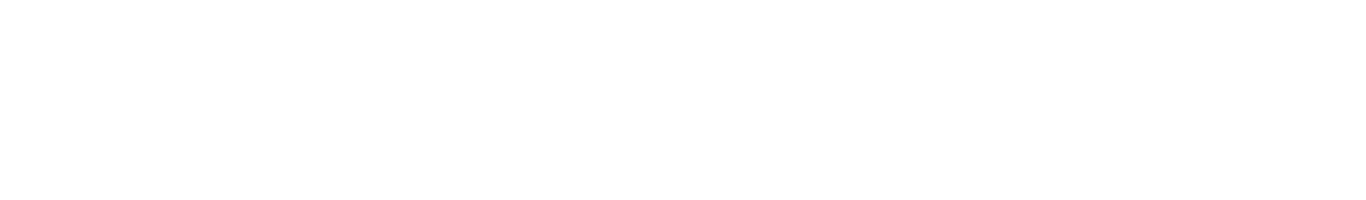 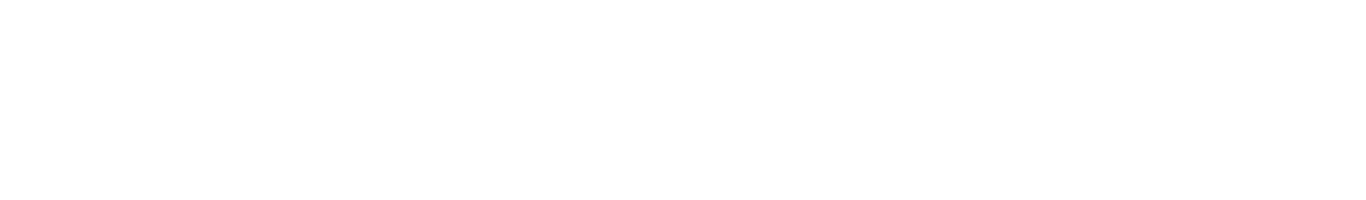 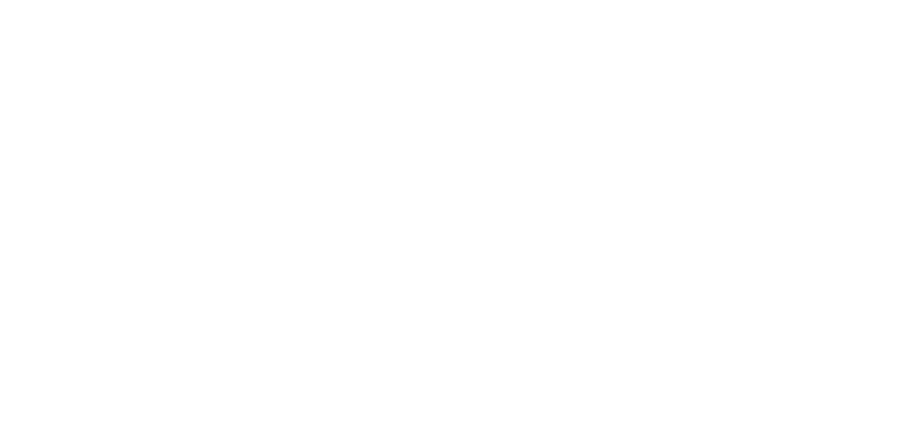 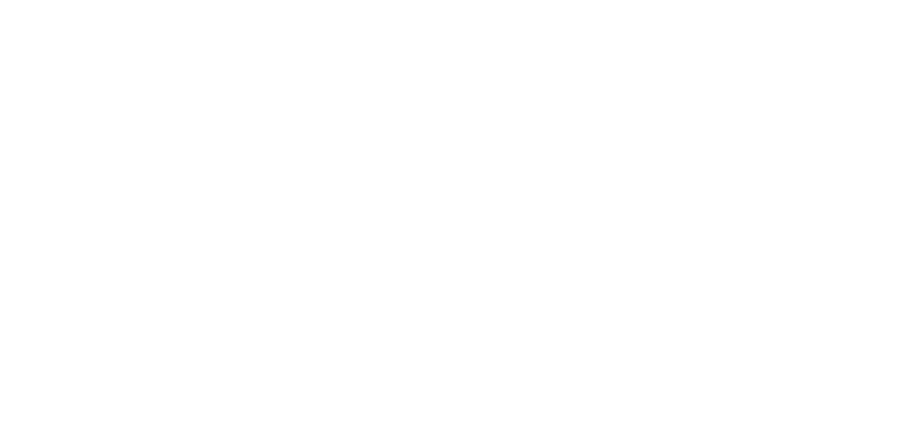 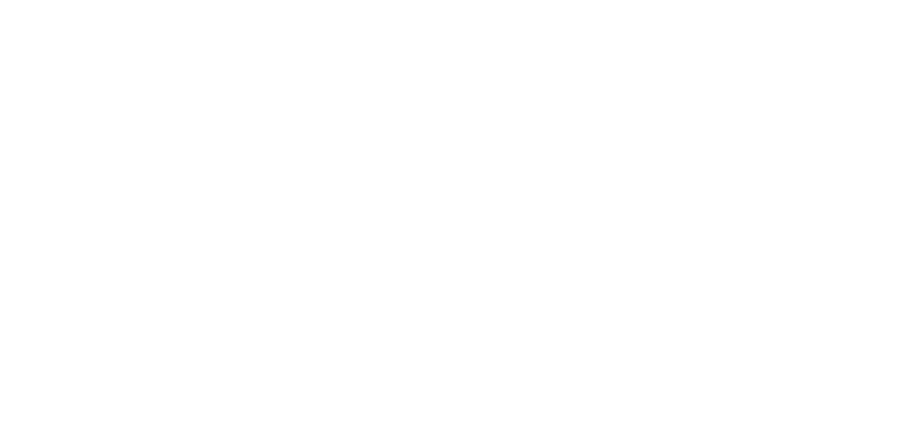 推广策略
第一阶段
第二阶段
第三阶段
达成推广目的
微信营销
微博营销
抖音、快手
公众号
领域大V
直播带货
视频号
著名影星
网红创作
朋友圈
微博热搜
抖音热搜
后期巩固
后期巩固
旅游售后服务点
旅游特色景区
旅游优惠活动
上线
推出
设立
旅游产品带货群
旅游互助基金
旅游交流平台
创建
搭建
启动
后期巩固
微头条
音频
微博百度
直播
搜索引擎
问答
视频推荐
内容运营
信息
收集
抖音快手
热搜
视频
知乎微信
公众号
专栏
小程序
后期巩固
前期准备
实施行动
验证结果
复盘总结
1 week
2 week
3 week
4 week
制定旅游产品推广效果巩固计划
按计划开展巩固措施
定期回访顾客消费体验
复盘执行效果
后期巩固
经营指导
赠品销售
对销售本企业旅游产品的中间商进行业务指导
向旅游者赠送能够传递企业及其旅游产品信息的小物品
旅游
消费者
旅游
中间商
有奖销售
同业优惠
旅游者购买旅游产品后发给一定量的兑奖券
对中间商企业的业务旅行实行优惠价甚至免费
后期巩固
消费者专线
聆听您的心声
123-456-7890
我们坚信，用心做和用心听同等重要
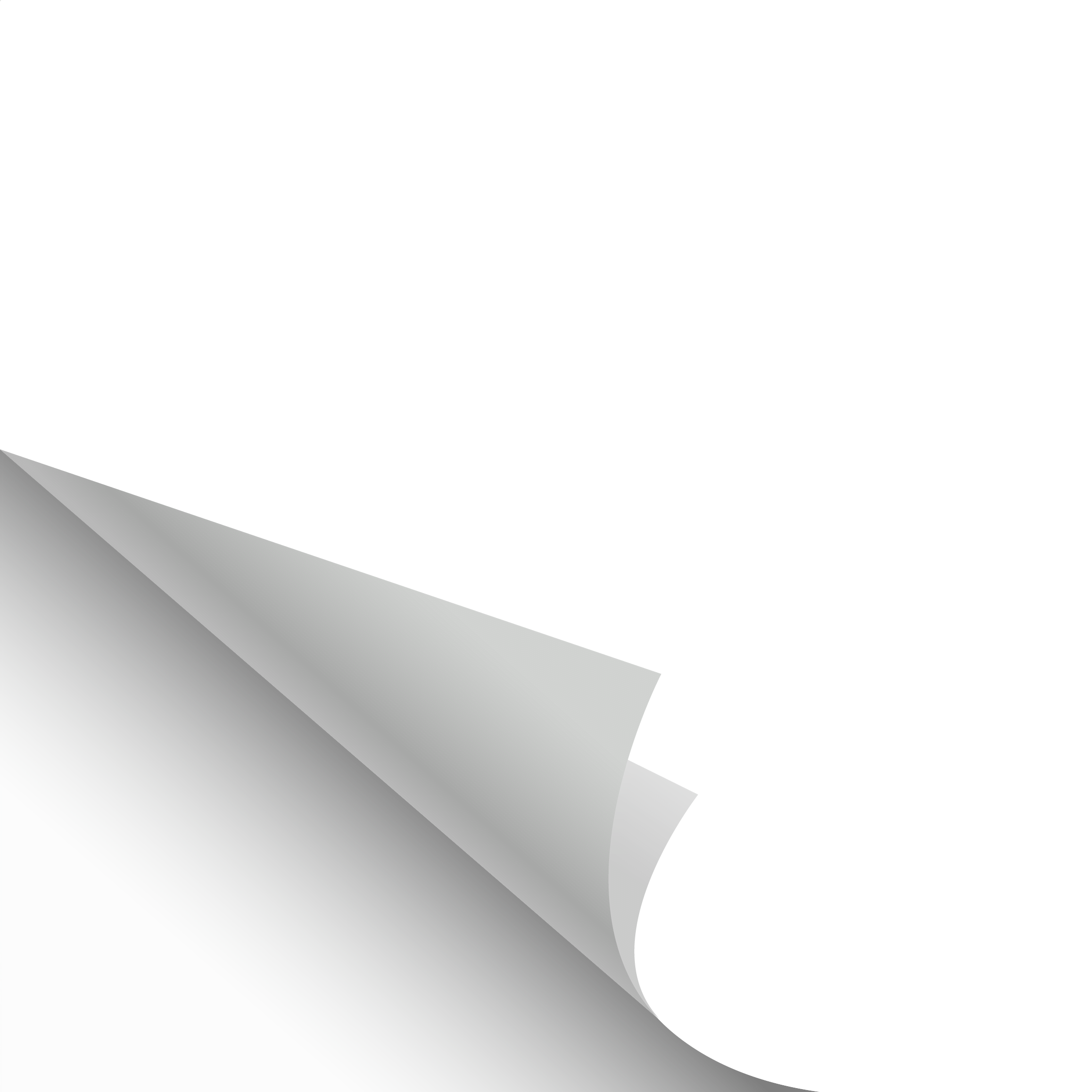 消费者邮箱
关于产品，关于服务，关于一切改进的意见和建议，欢迎给予反馈，
您的声音将成为我们不断进步的阶梯。
Service@qq.com
欢迎您通过右边任意渠道跟我们反馈，您的一切反馈我们都会认真对待！
微信公众号
售后服务大作战
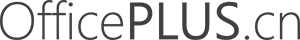 THANKS
感谢您的观看
THANK YOU FOR WATCHING
绿色清新简约
OfficePLUS.cn
标注
字体使用


行距

素材

声明



作者
中文阿里巴巴普惠体
英文 OPPOSans 

标题 1.0
正文 1.2
Pexels

本网站所提供的任何信息内容（包括但不限于 PPT 模板、Word 文档、Excel 图表、图片素材等）均受《中华人民共和国著作权法》、《信息网络传播权保护条例》及其他适用的法律法规的保护，未经权利人书面明确授权，信息内容的任何部分(包括图片或图表)不得被全部或部分的复制、传播、销售，否则将承担法律责任。

小静